LES AURORES POLAIRES
Aurélia Perdriel
Tradathlon 2023
13/02/2023
2
Qu’est-ce qu’une aurore polaire ?
Les aurores polaires
Phénomène lumineux dû à la collision entre les particules du vent solaire et les particules de l'atmosphère terrestre (la thermosphère).
Les aurores polaires
Définitions
Vent solaire : particules émises par le Soleil au cours de réactions nucléaires
Magnétosphère : champ magnétique, bouclier de protection autour de la Terre
13/02/2023
3
Deux types d’aurores polaires selon leur emplacement géographique :
Les aurores polaires
Hémisphère Nord : aurores boréales
Hémisphère Sud : aurores australes
Près des pôles magnétiques, d’où le nom de « polaires »
4
Émission de particules solaires et magnÉtosphère
Les aurores polaires
13/02/2023
5
Yellowknife, Canada
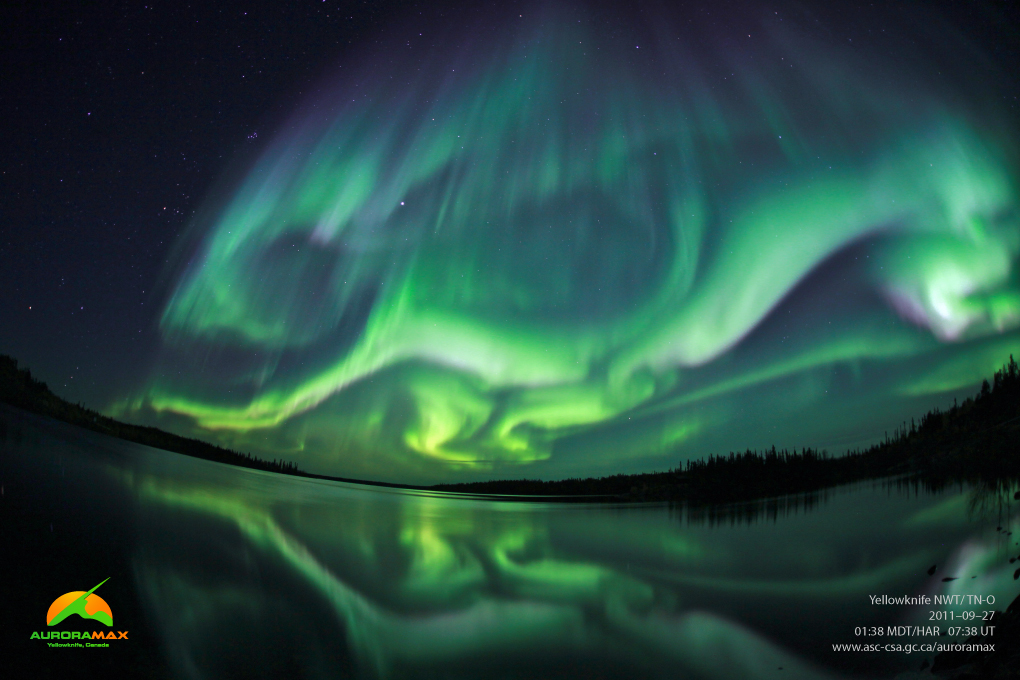 13/02/2023
Les aurores boréales
6
Laponie
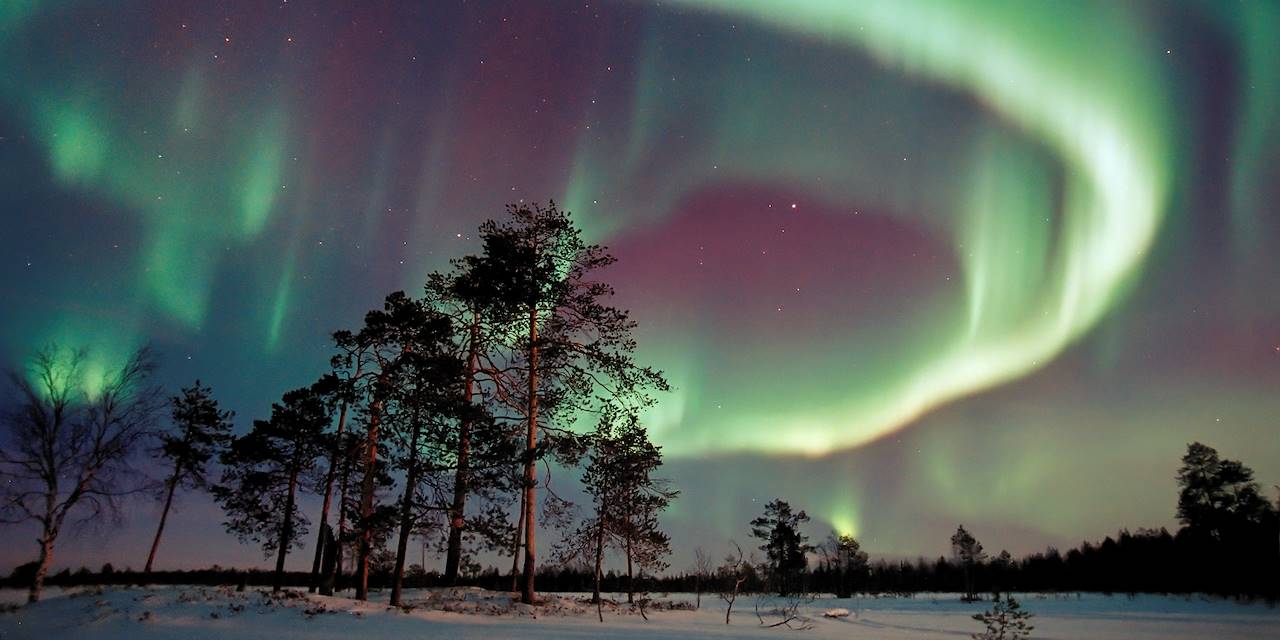 13/02/2023
Les aurores boréales
7
Alaska
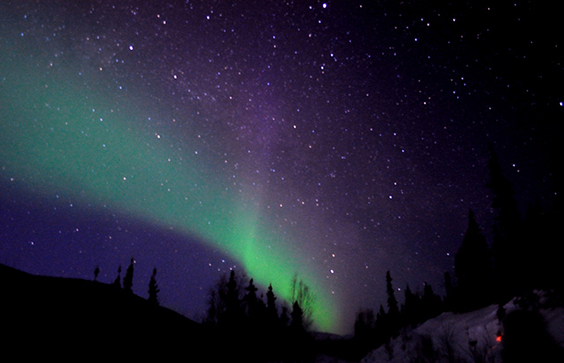 13/02/2023
Les aurores boréales
8
Base scientifique Concordia, Antarctique
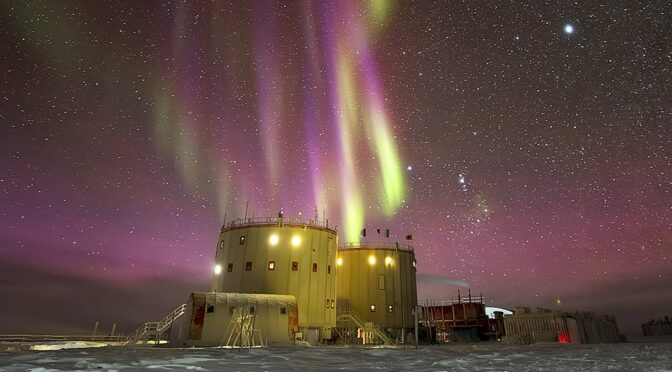 13/02/2023
Les aurores australes
9
Île Bruny, Australie
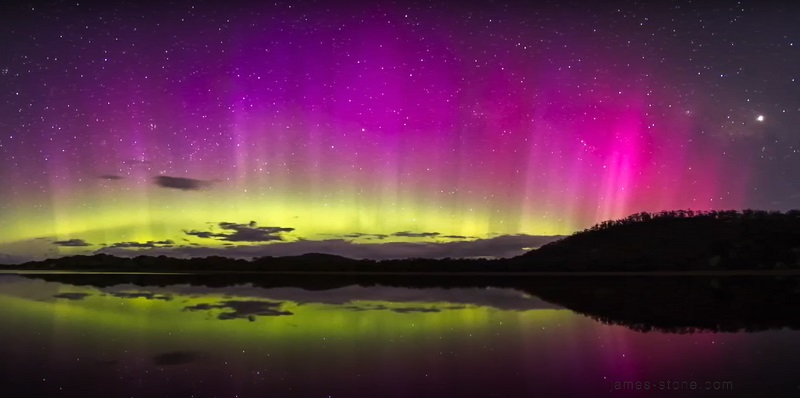 13/02/2023
Les aurores australes
10
Merci
Les aurores polaires
13/02/2023
11